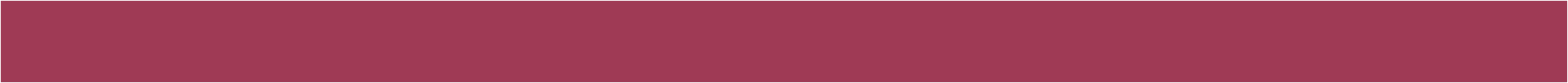 ΕΙΣΑΓΩΓΗ ΣΤΗΝ
ΨΥΧΟΛΟΓΙΑ ΤΗΣ ΕΠΙΚΟΙΝΩΝΙΑΣ
1ο ΕΞΑΜΗΝΟ
ΔΙΔΑΣΚΩΝ: Δρ. Αγγέλου Γιάννης
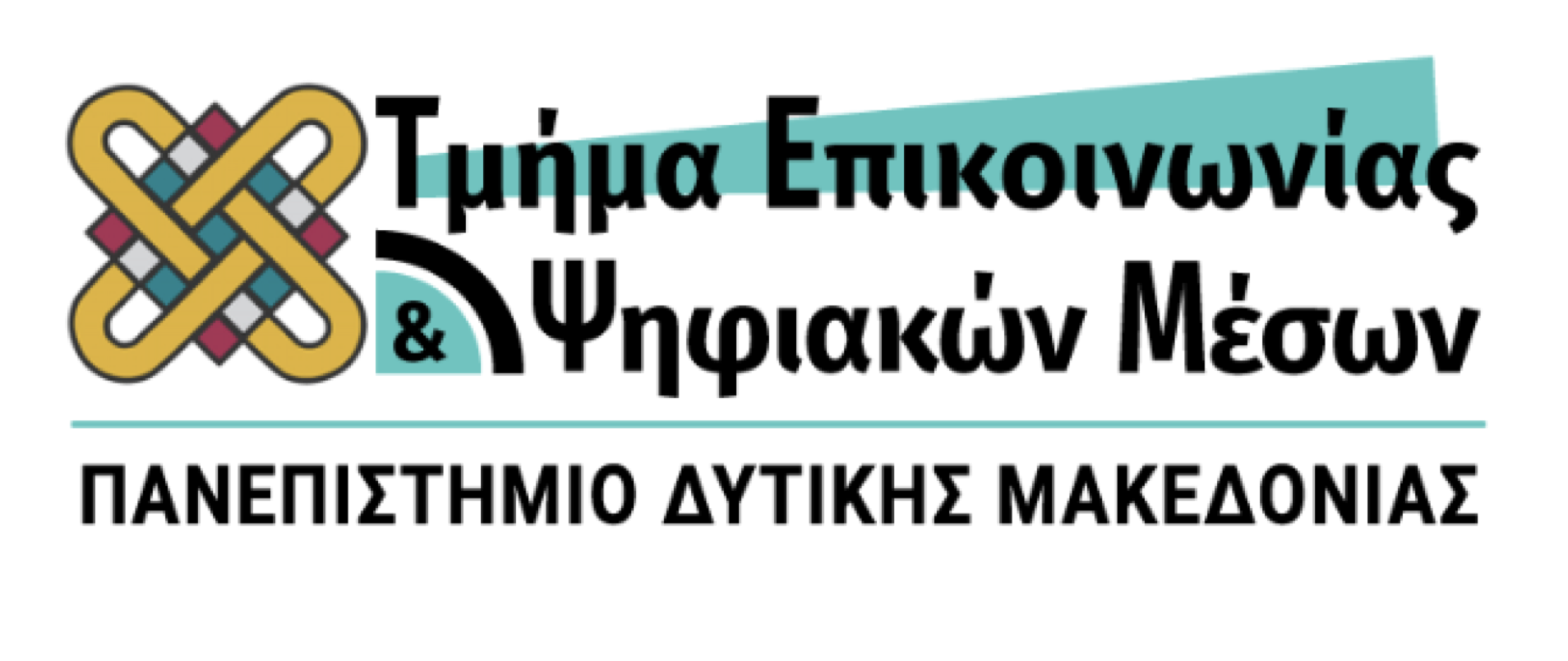 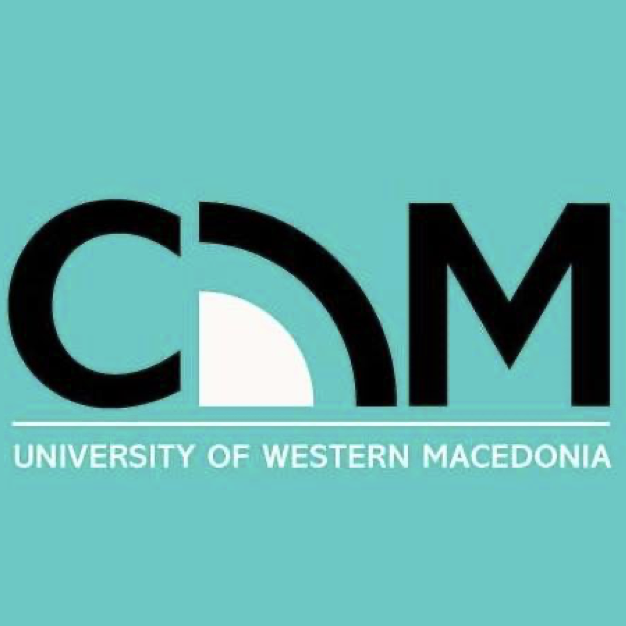 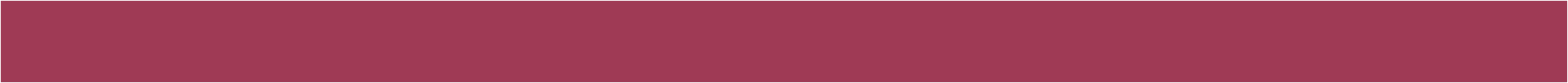 ΠΑΡΑΓΟΝΤΕΣ ΠΟΥ ΕΠΗΡΕΑΖΟΥΝ ΤΗΝ ΕΠΙΚΟΙΝΩΝΙΑ
Ψυχολογικοί παράγοντες 

Προσωπικότητα
Γνωστικοί παράγοντες

Κοινωνικοί παράγοντες
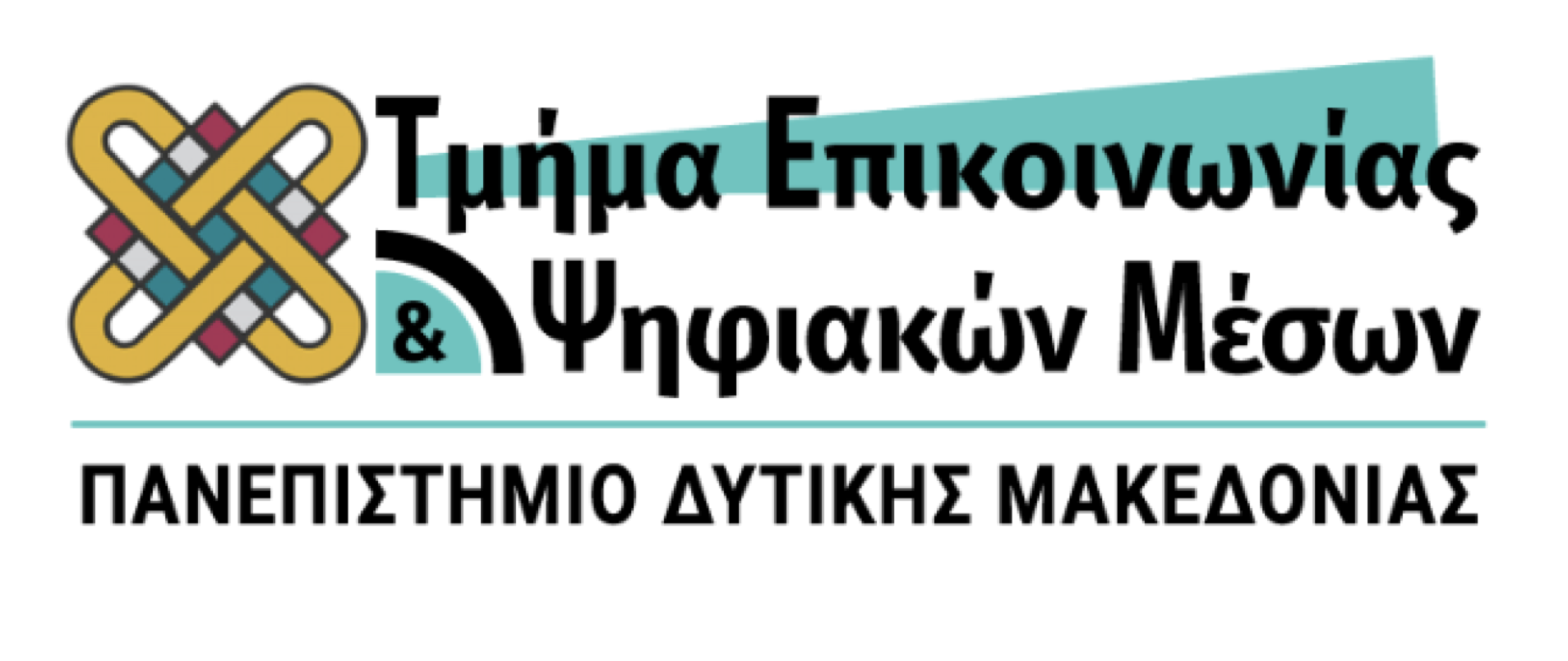 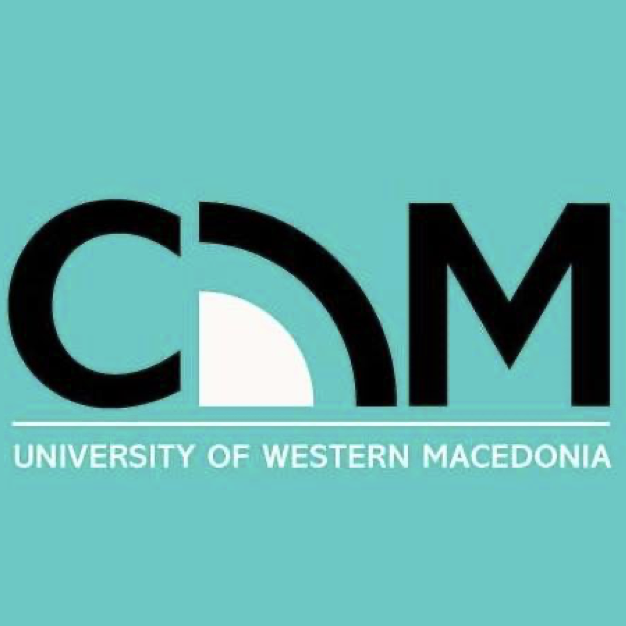 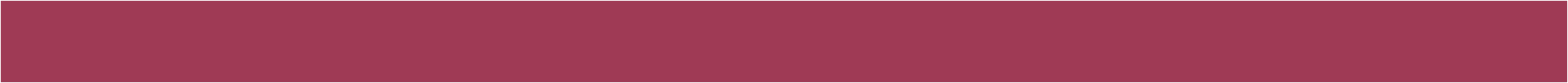 ΠΡΟΣΩΠΙΚΟΤΗΤΑ
Η συμπεριφορά, άρα και η επικοινωνία, οφείλεται σε κάτι που υπάρχει και συμβαίνει στον νου και την ψυχή του ανθρώπου

Πλέγμα θεμελιωδών αναγκών που προσδιορίζουν τα κίνητρα 

Ενσυνείδητα ή Ασυνείδητα
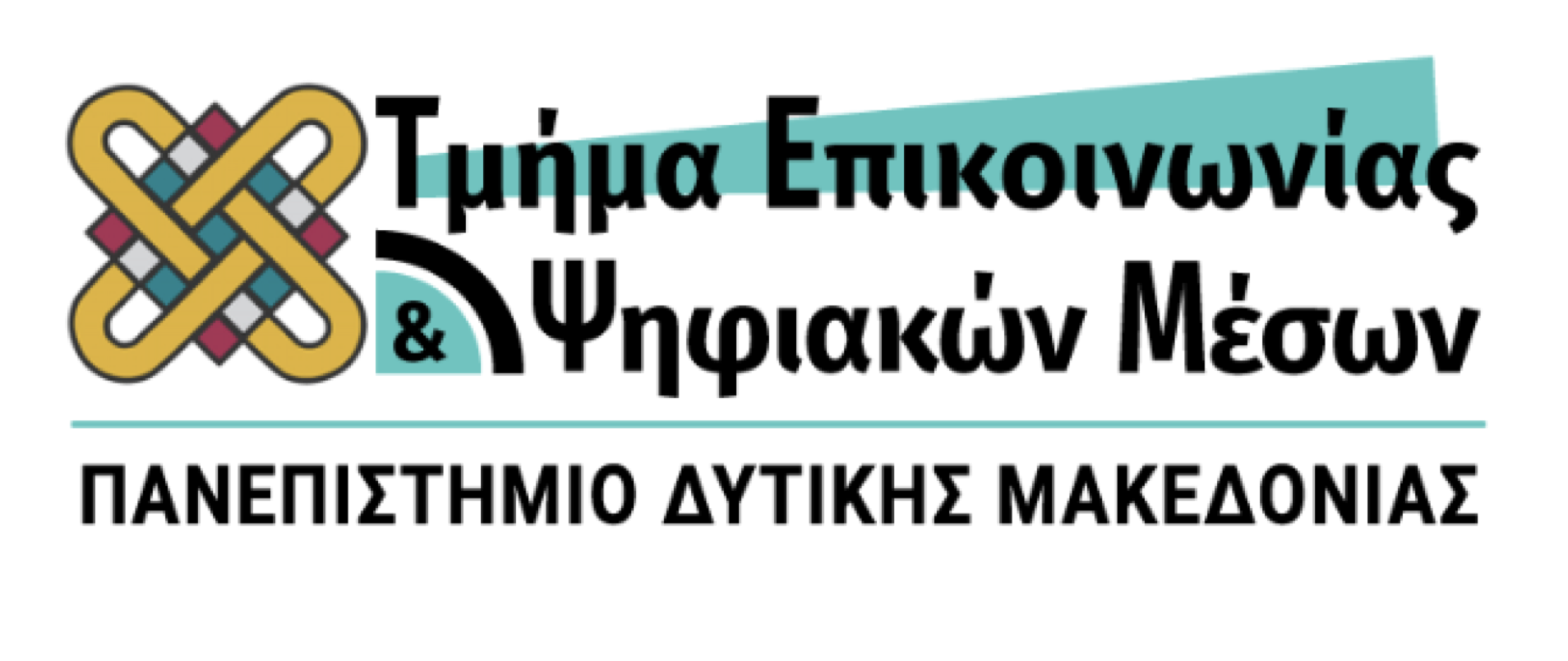 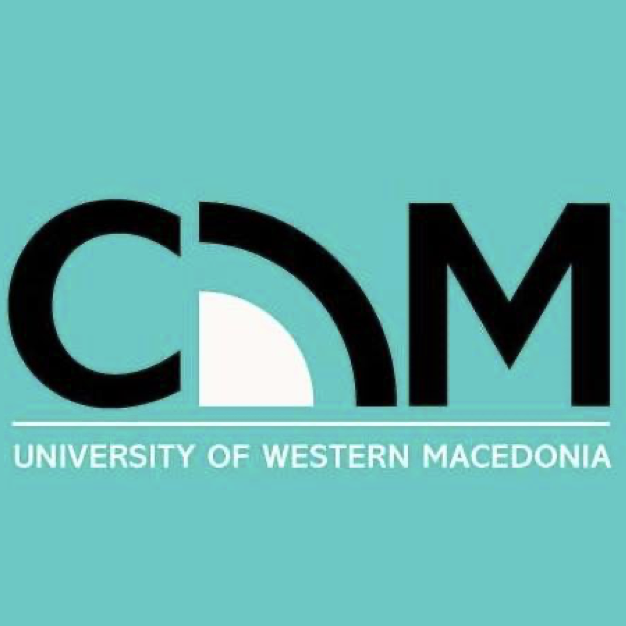 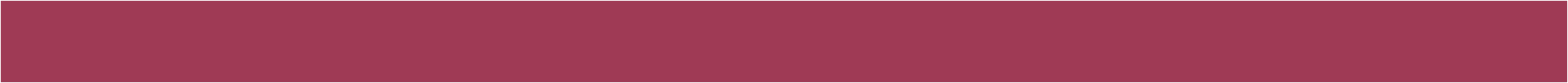 ΠΡΟΣΩΠΙΚΟΤΗΤΑ
Για την επικοινωνία

Κίνητρα που προκαλούν την συμπεριφορά σε μία επικοινωνιακή περίσταση 

Τι θέλει να πετύχει το άτομο και τι θέλει να αποφύγει;

Το άτομο επεξεργάζεται την πληροφορία που μεταδίδει
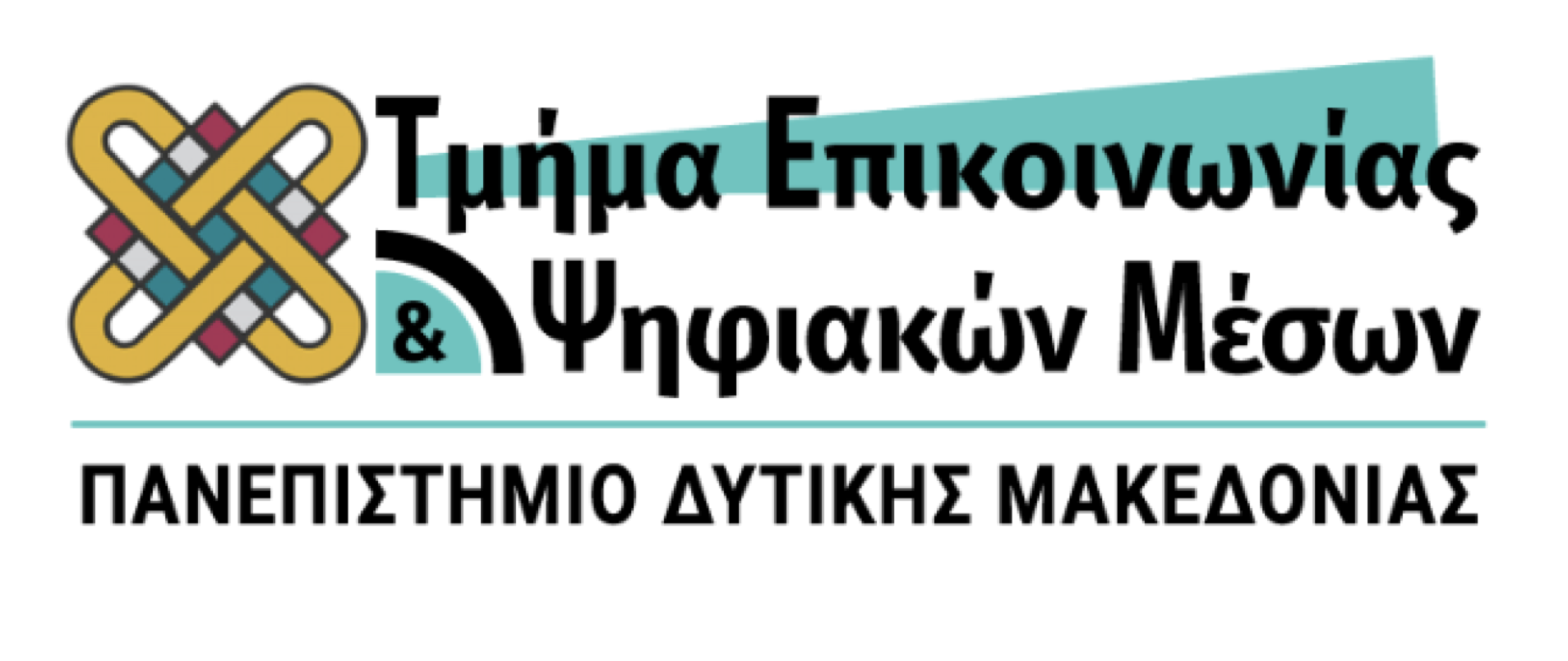 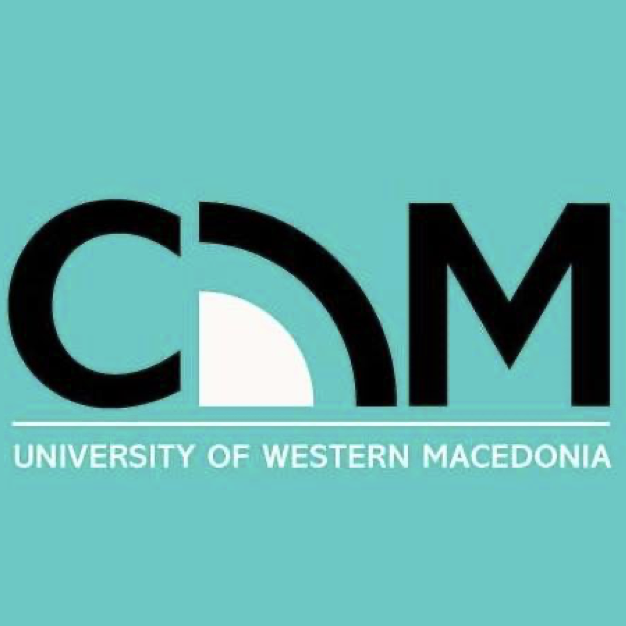 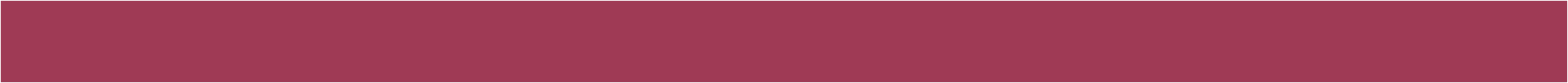 Άρα κάθε επικοινωνία στηρίζεται σε

Σύστημα ελέγχου μετατροπής, επιλογής και φιλτραρίσματος της πληροφορίας (συνειδητό ή ασυνείδητο)
ΠΡΟΣΩΠΙΚΟΤΗΤΑ
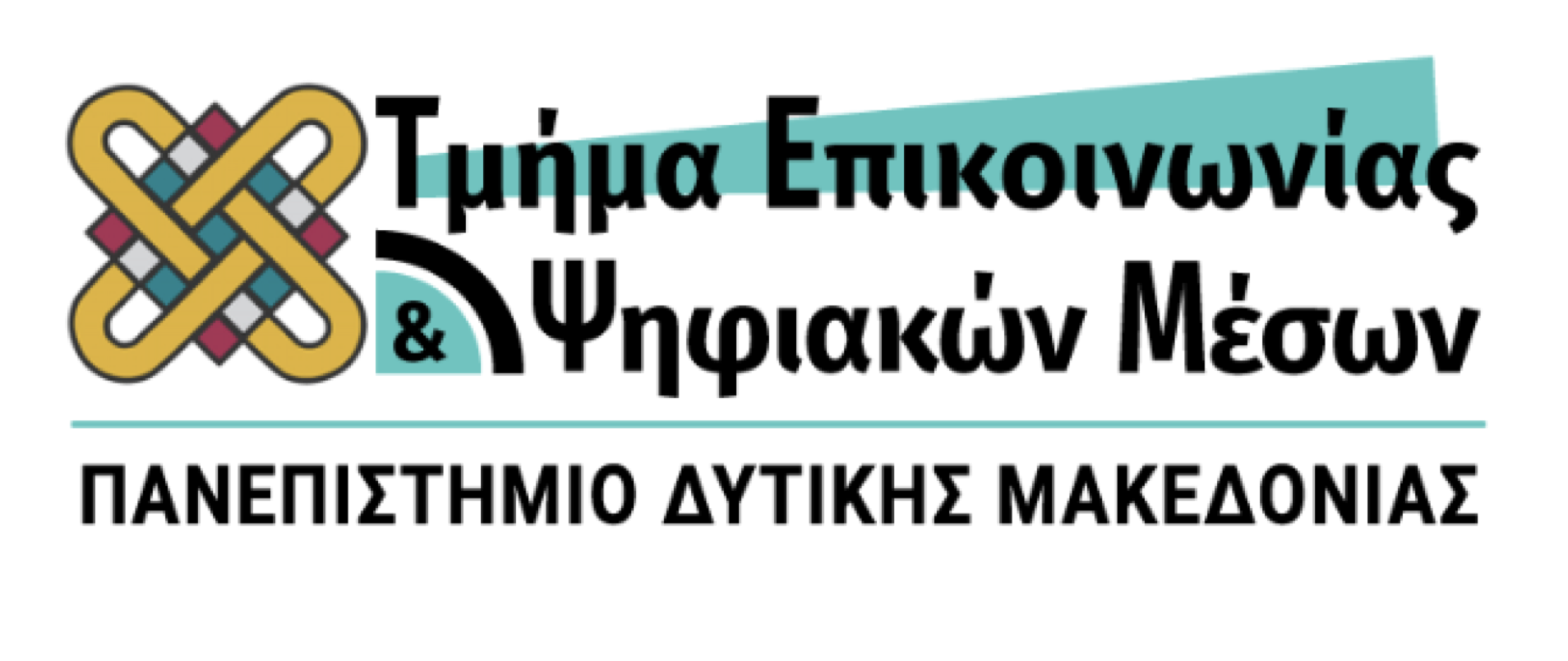 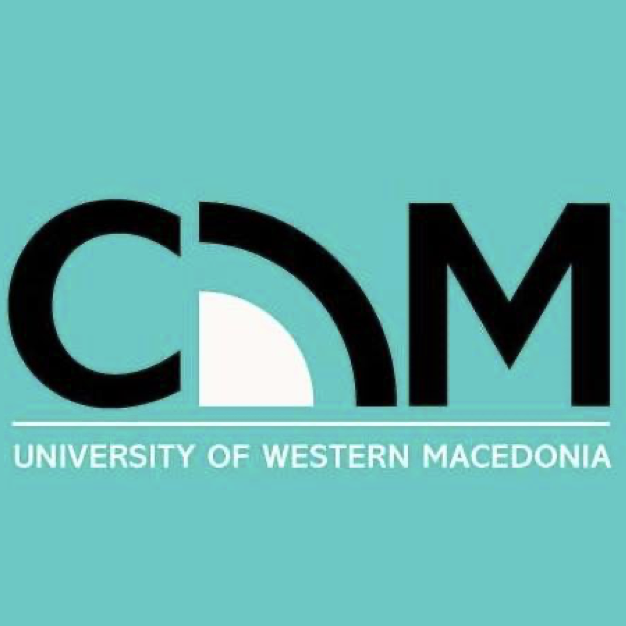 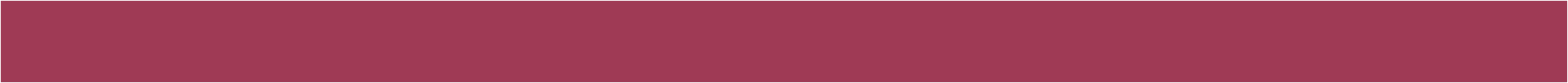 ΓΝΩΣΤΙΚΟΙ ΠΑΡΑΓΟΝΤΕΣ
Γνωστικό σύστημα των συμμετεχόντων – Νοητικές λειτουργίες τους

Διεργασίες επεξεργασίας της πληροφορίας:
Μνήμη
Λογική σκέψη
Εξαγωγή συμπερασμάτων
Λήψη αποφάσεων
Εκτελεστικές διεργασίες

Άλλες διεργασίες
Αντίληψη 
Συγκινήσεις
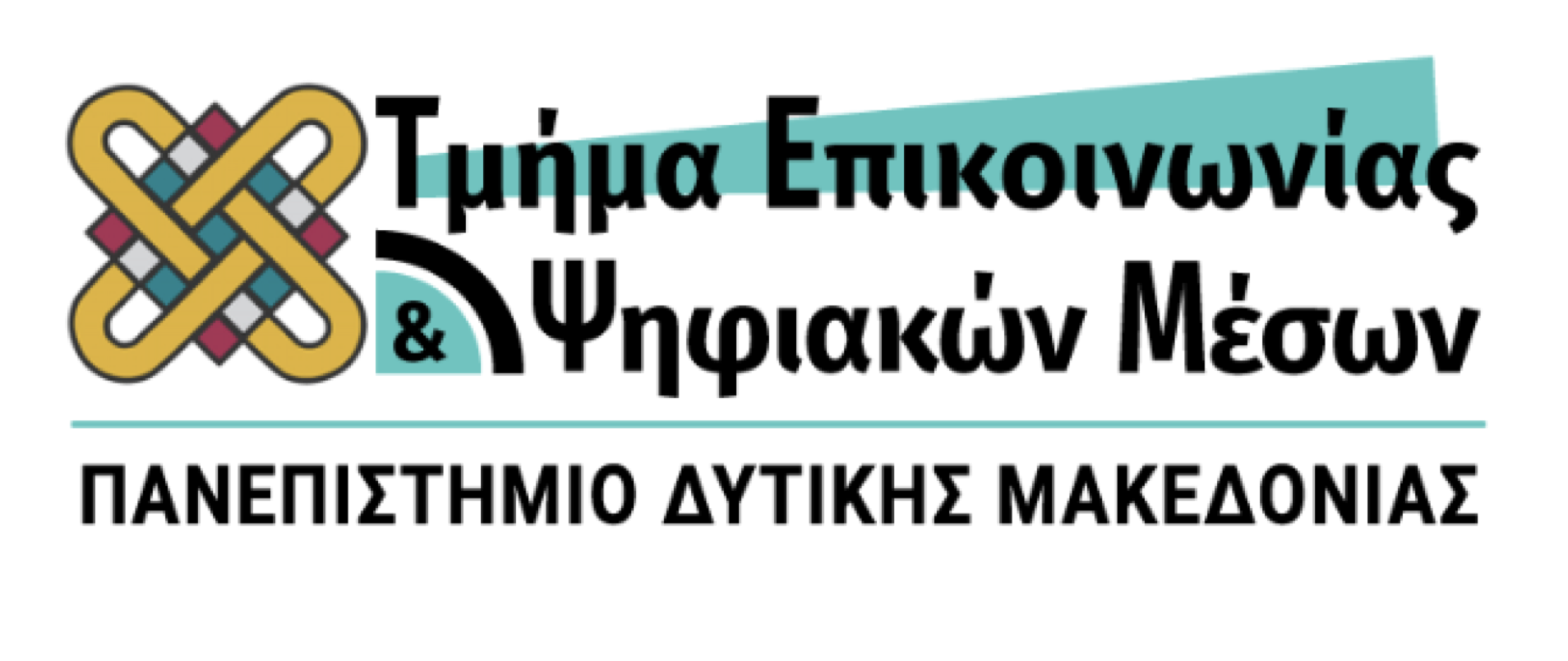 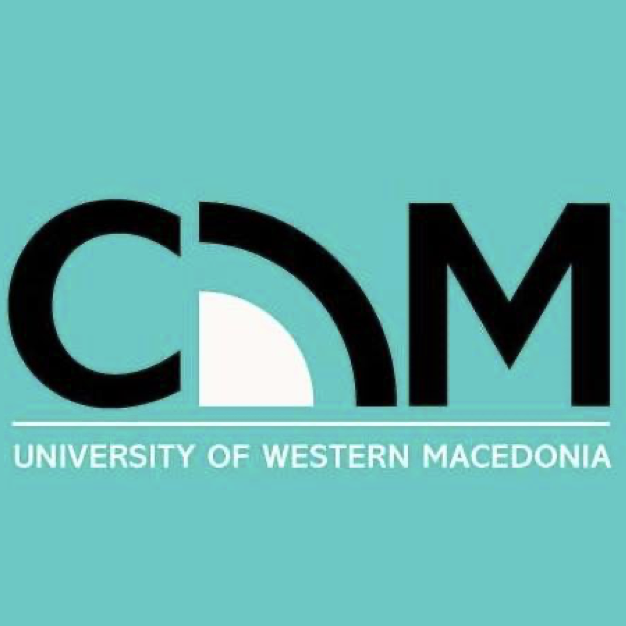 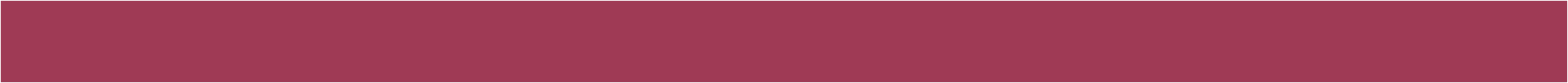 Η διεργασία με την οποία γνωρίζουμε και καταλαβαίνουμε τους άλλους

Στο πλαίσιο της:
Επιλέγουμε την πληροφορία: εστιάζοντας σε μία όψη του προσώπου ή της συμπεριφοράς του άλλου
Οργανώνουμε την πληροφορία: Με αυτό τον τρόπο αποκτούμε μία συνεκτική εικόνα
Καταλήγουμε σε συμπεράσματα για τον άλλο: Αποδίδουμε κάποια χαρακτηριστικά στον άλλο καταχρηστικά
ΔΙΑΠΡΟΣΩΠΙΚΗ
ΑΝΤΙΛΗΨΗ
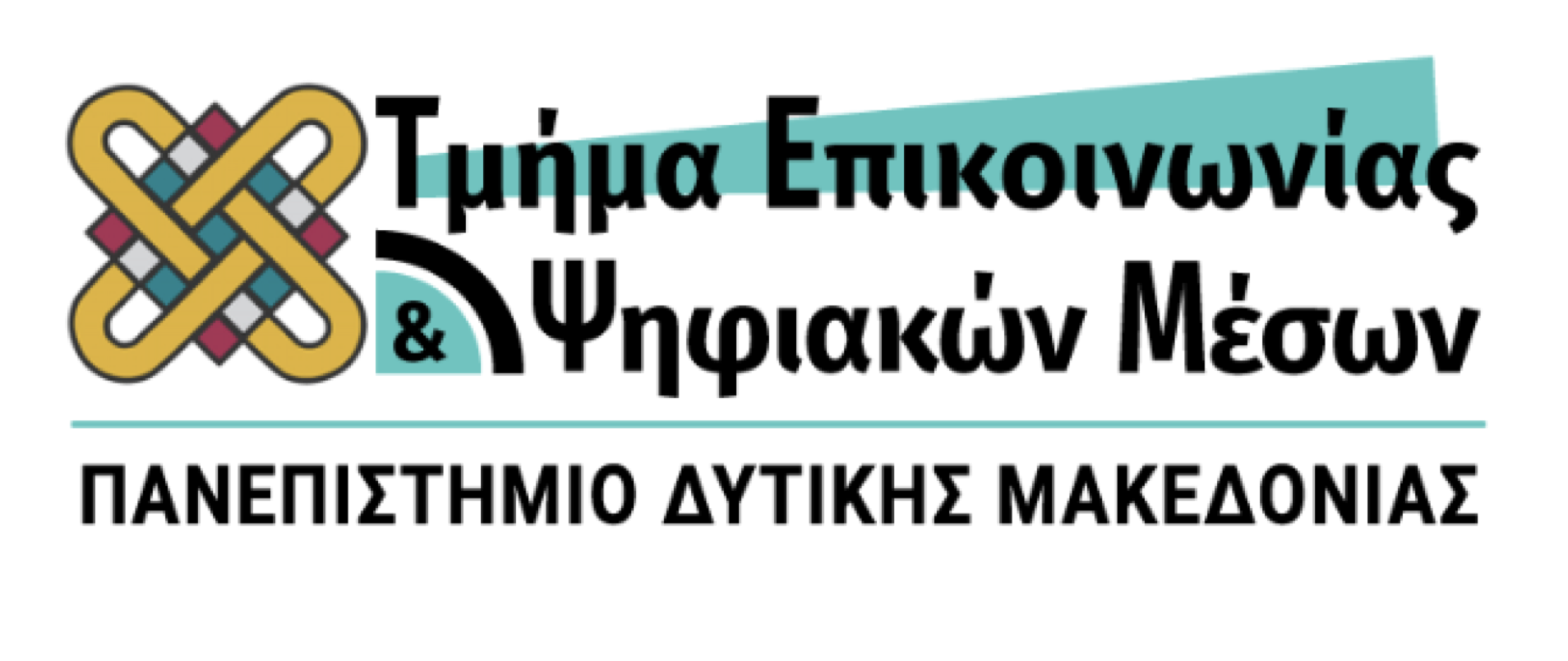 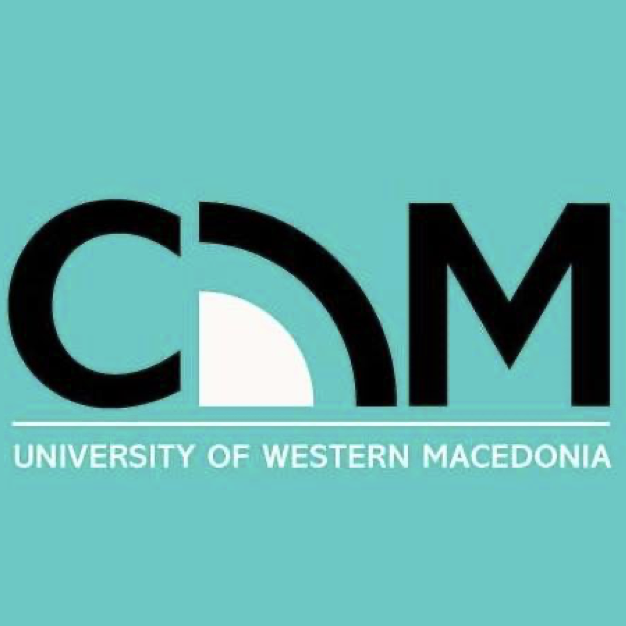 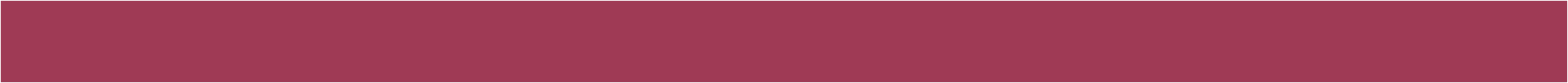 Ένα είδος φίλτρου που προσανατολίζει την πρόσληψη και την ερμηνεία της κατάστασης και των συμπεριφορών των άλλων

Που στοχεύουν με αυτή την επικοινωνία
Πως θα εξελιχθεί
Γιατί μιλούν και δρουν με αυτόν τον τρόπο
ΑΝΑΠΑΡΑΣΤΑΣΗ ΕΠΙΚΟΙΝΩΝΙΑΚΗΣ ΠΕΡΙΣΤΑΣΗΣ
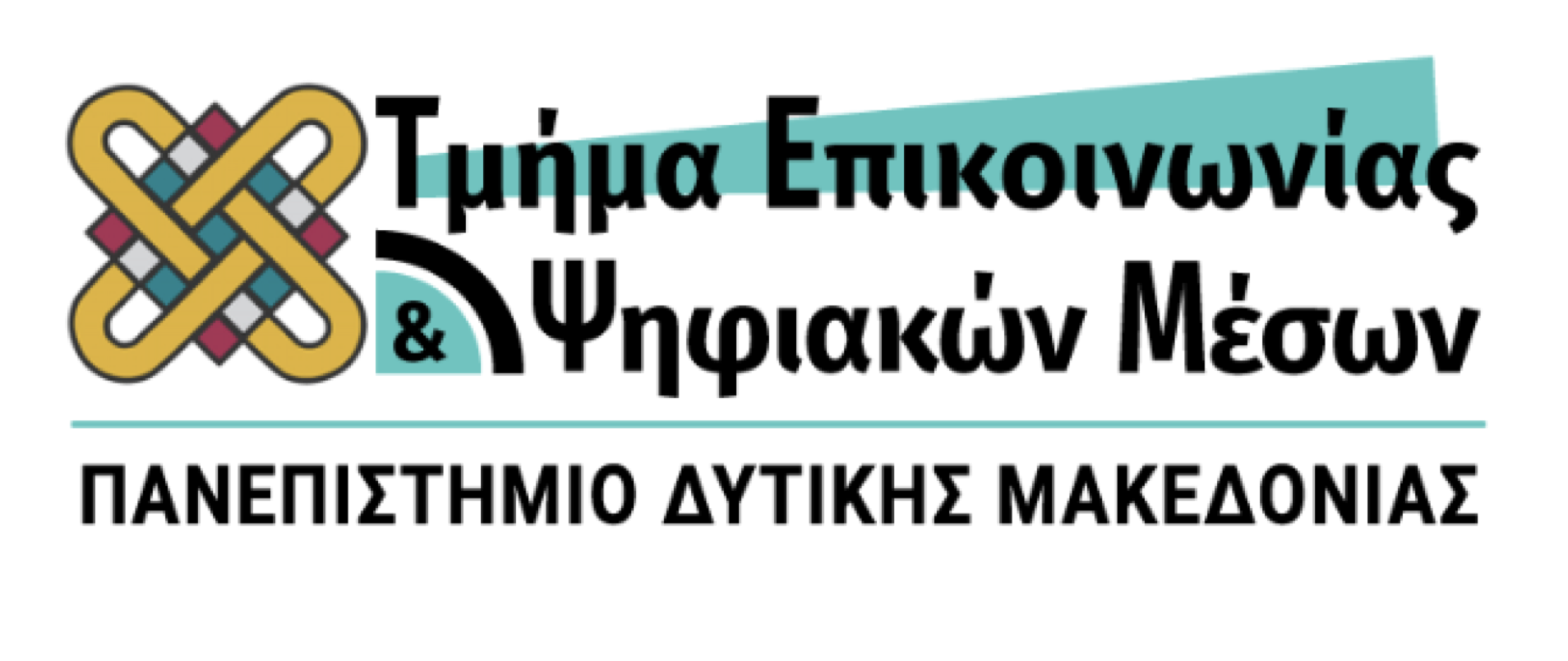 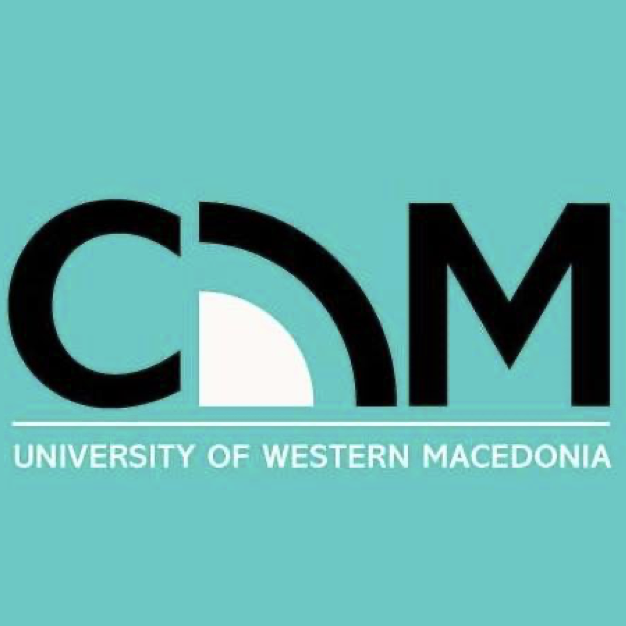 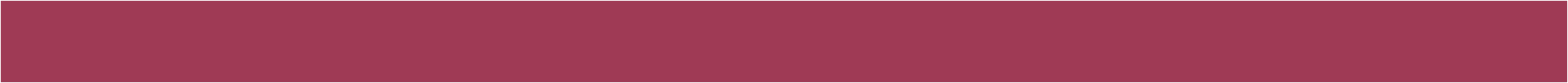 ΚΟΙΝΩΝΙΚΟΙ ΠΑΡΑΓΟΝΤΕΣ
Κοινωνική θέση

Στερεότυπα και προκαταλήψεις
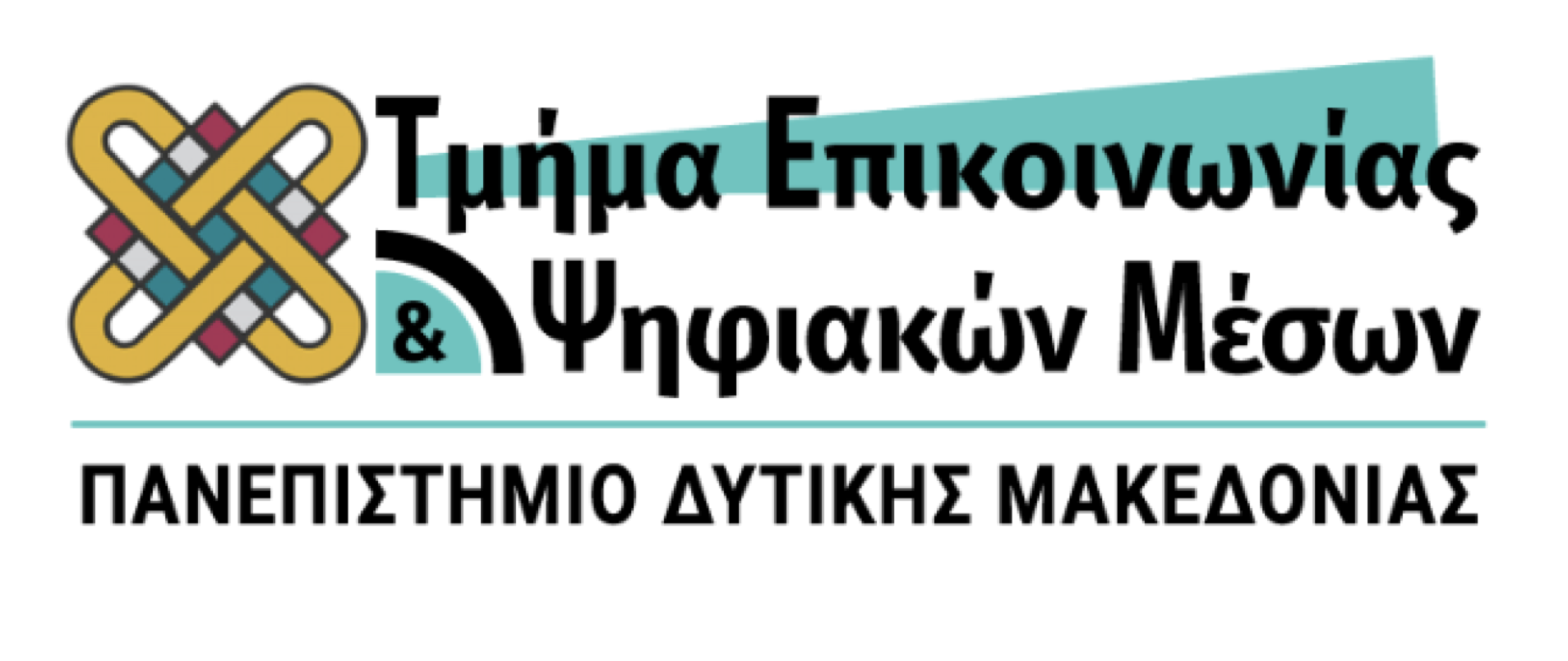 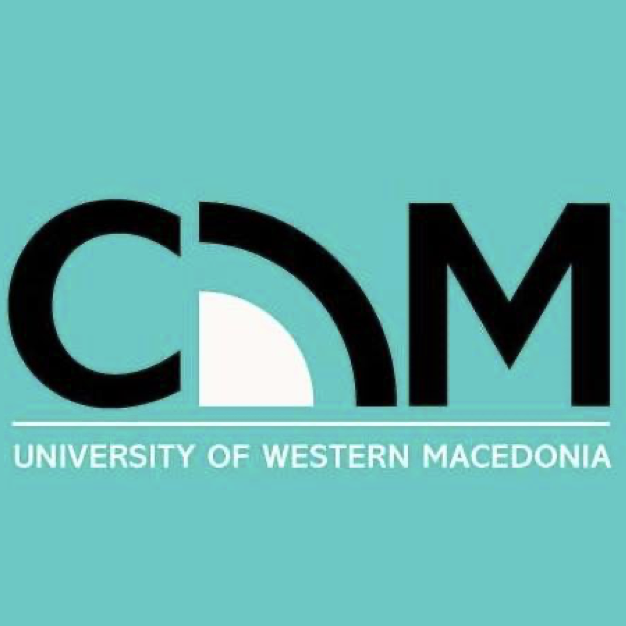 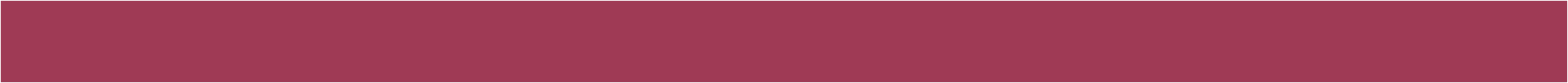 ΚΟΙΝΩΝΙΚΗ ΘΕΣΗ
Σημαντικότατη συνιστώσα της αυτοεικόνας και της κοινωνικής ταυτότητας του ατόμου

Κάθε άτομο είναι τοποθετημένο σε ένα σύστημα:
Οικογενειακών δομών
Φύλων
Ηλικιών
Επαγγελμάτων
Επίσημων ή άτυπων ομάδων
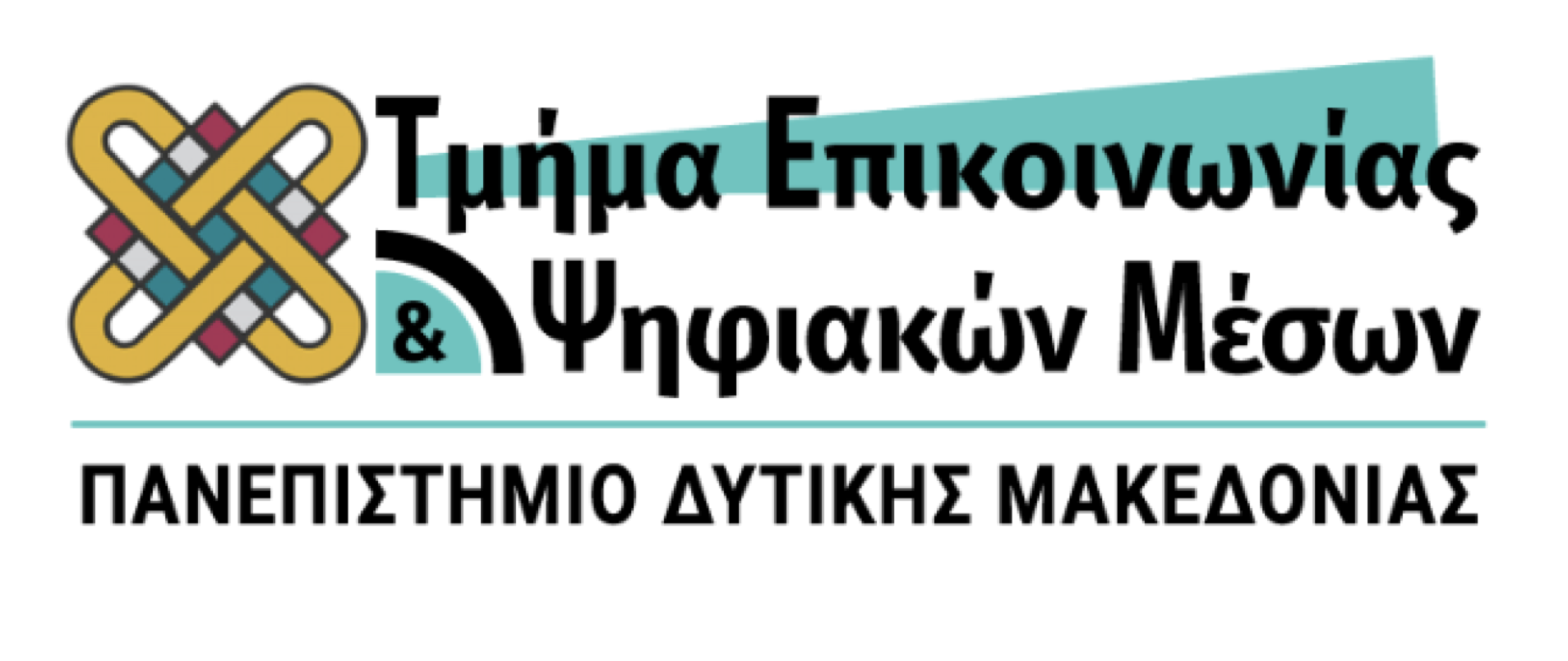 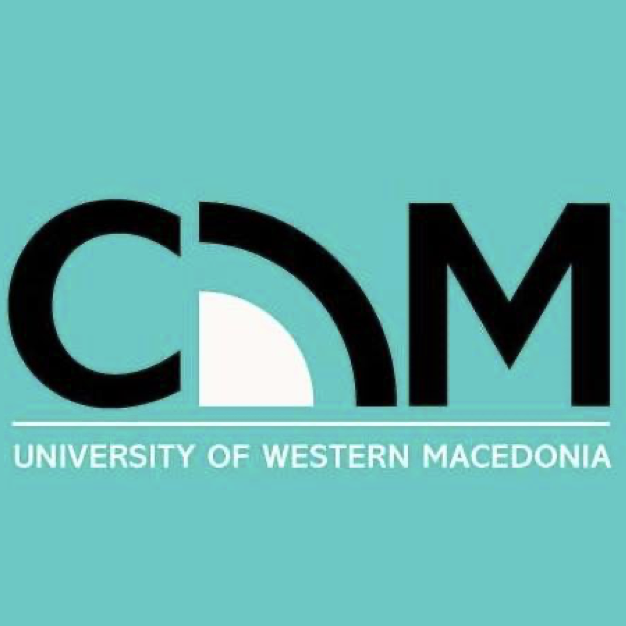 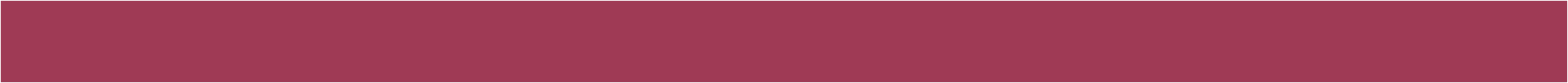 Αμοιβαία προσμονή κοινωνικών ρόλων 

Ανάλογα με την κοινωνική θέση (και την επικοινωνιακή περίσταση) το άτομο περιμένει κάποιες συγκεκριμένες συμπεριφορές απέναντι του και οι άλλοι περιμένουν επίσης από αυτό κάποιες συγκεκριμένες συμπεριφορές συμβατές με τη θέση του
ΚΟΙΝΩΝΙΚΗ ΘΕΣΗ
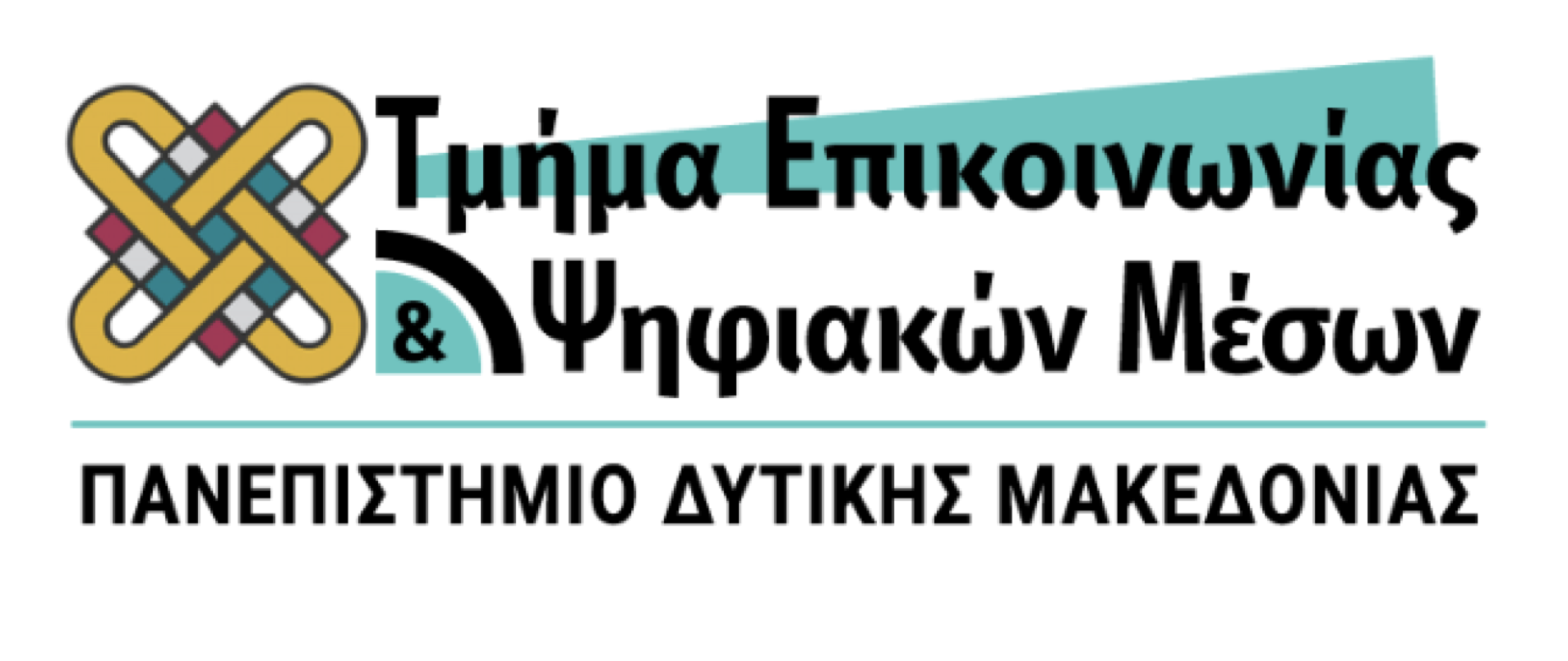 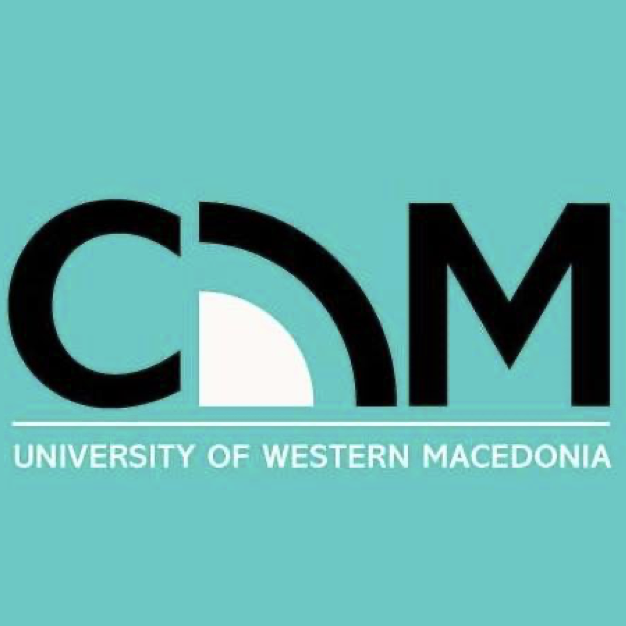 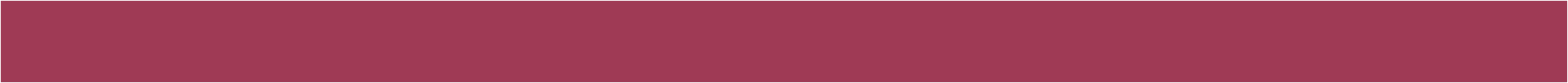 ΚΟΙΝΩΝΙΚΗ ΘΕΣΗ
Η κοινωνική θέση συνδέεται με ο,τι θεωρείται σωστό σε μία κοινωνία ή κοινωνική ομάδα – Κανόνες και πρότυπα
Οι ρόλοι δεν λειτουργούν απόλυτα συμμορφωτικά ή στερεοτυπικά
Προσαρμόζονται στο προσωπικό στυλ
Εμπλουτίζονται με πρωτότυπα στοιχεία

Εξαρτώνται από: 
Το πώς τα ίδια τα πρόσωπα βιώνουν την συγκεκριμένη κοινωνική κατάσταση
Την ιδιαιτερότητα της αλληλεπίδρασης με το συγκεκριμένο άτομο
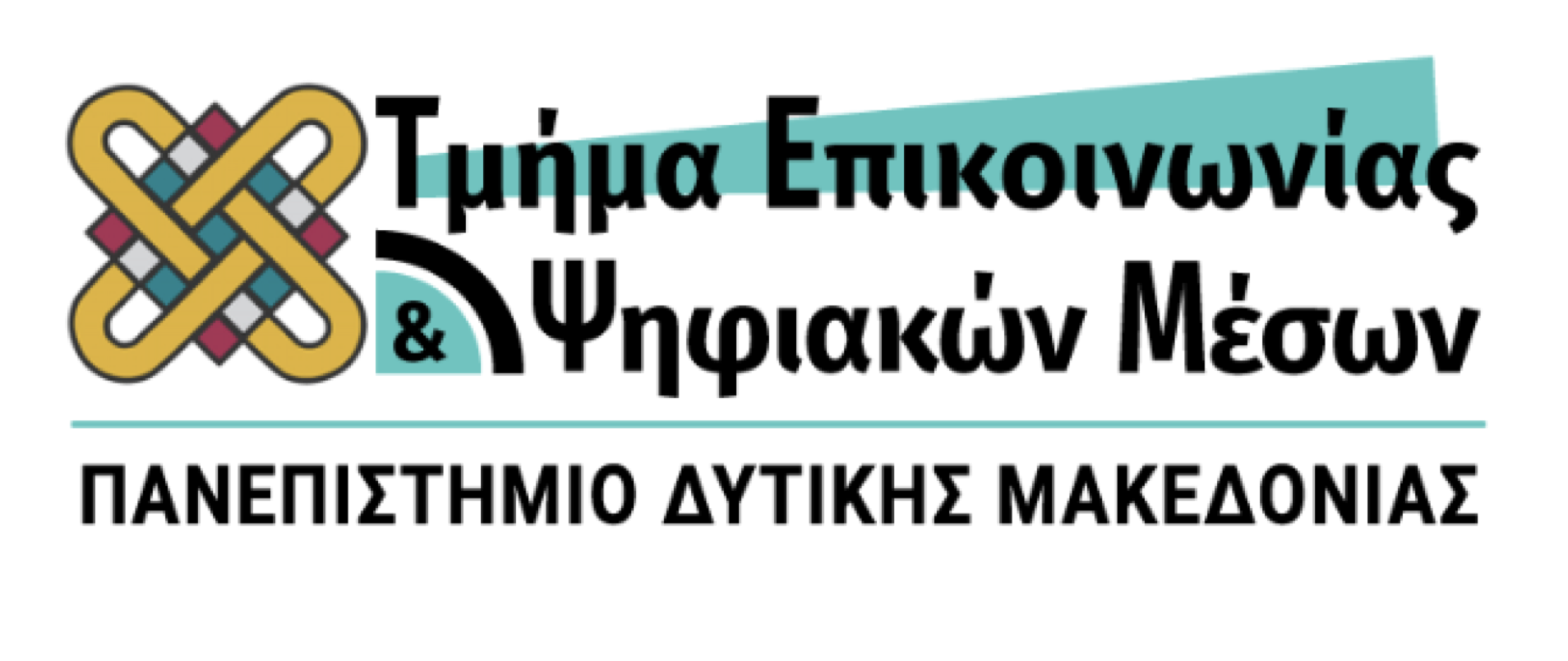 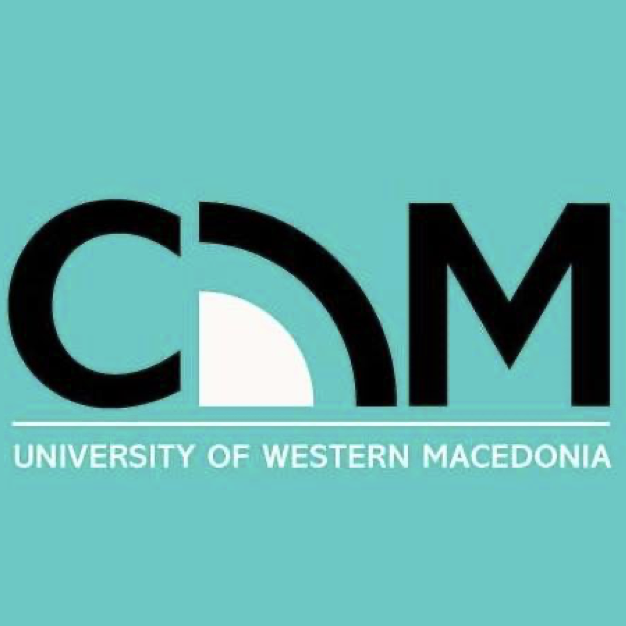 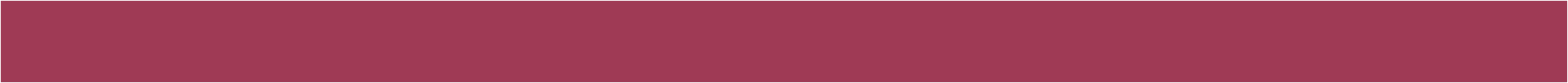 Συγκρούσεις ρόλου

Πολύπλοκες κοινωνίες 

Τα άτομα ανήκουν σε πολλές, διαφορετικές και πιθανώς αντιτιθέμενες ομάδες

Αντιθετικά πρότυπα συμπεριφοράς (πχ. άνεργος νέος, εργαζόμενη μητέρα, συνδικαλιστής εργαζόμενος)

Πιθανά ενδοψυχικά και σχεσιακά προβλήματα
ΚΟΙΝΩΝΙΚΗ ΘΕΣΗ
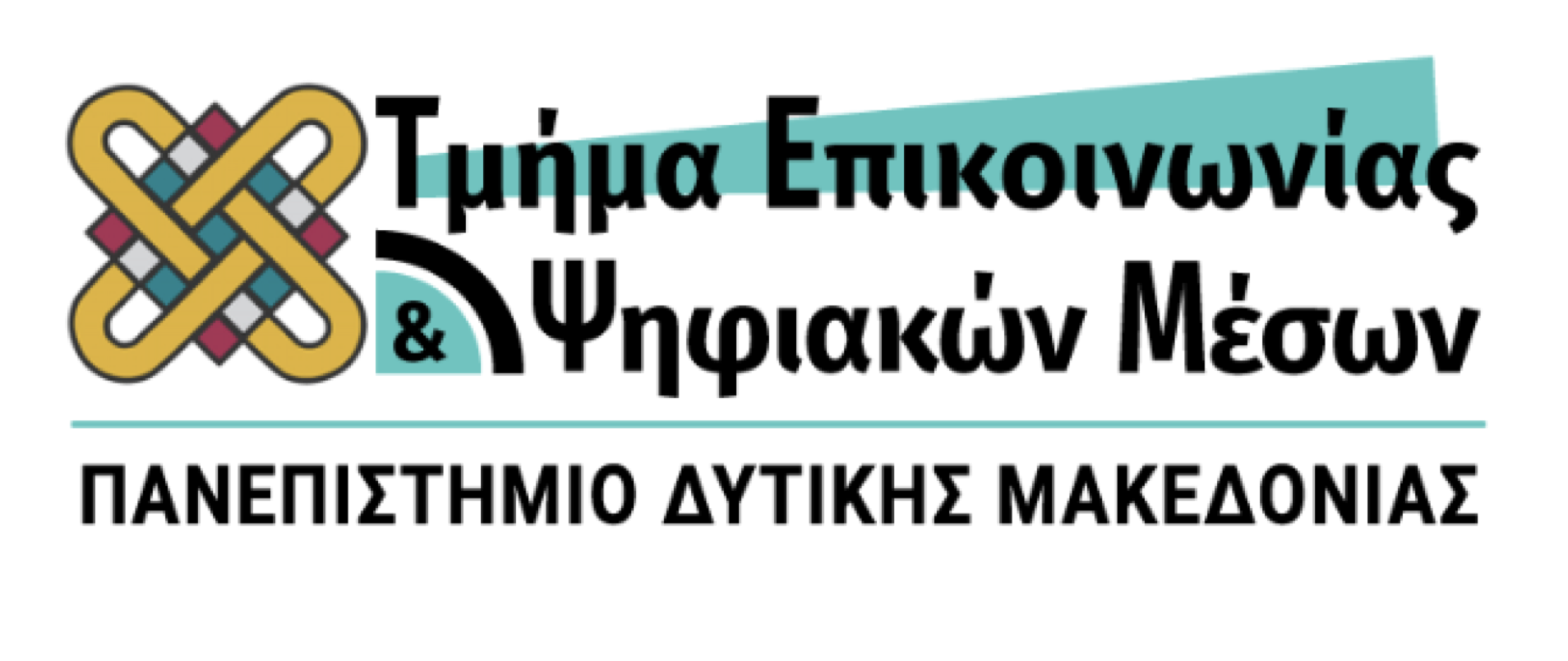 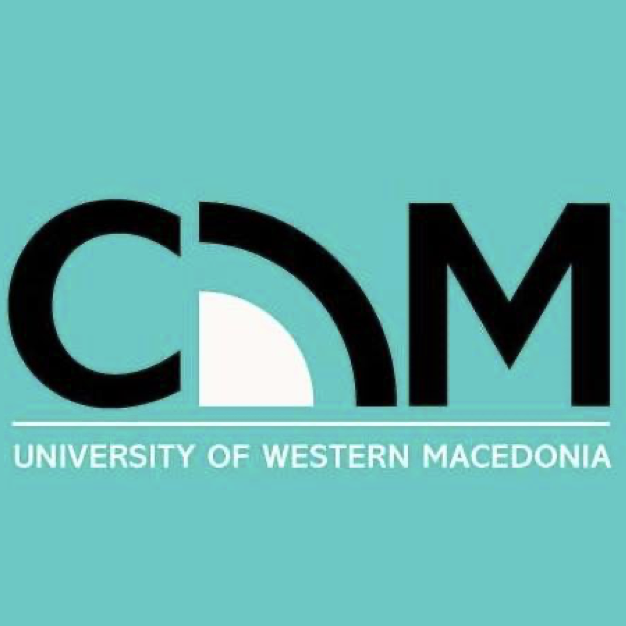 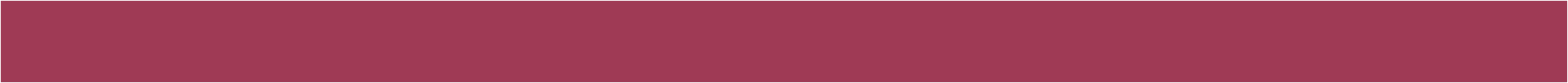 ΣΤΕΡΕΟΤΥΠΑ & ΠΡΟΚΑΤΑΛΗΨΕΙΣ
Στερεότυπα: 

«Εικόνες» (γνωστικές δομές ή αναπαραστάσεις) που καθορίζουν πως θα γίνουν αντιληπτά τα μέλη της κοινωνικής κατηγορίας (χαρακτηριστικά, συμπεριφορές κλπ)

Έχουν έντονα συναισθηματικά και αξιολογικά στοιχεία - Προκαταλήψεις

Οδηγούν σε συμπεριφορές διάκρισης
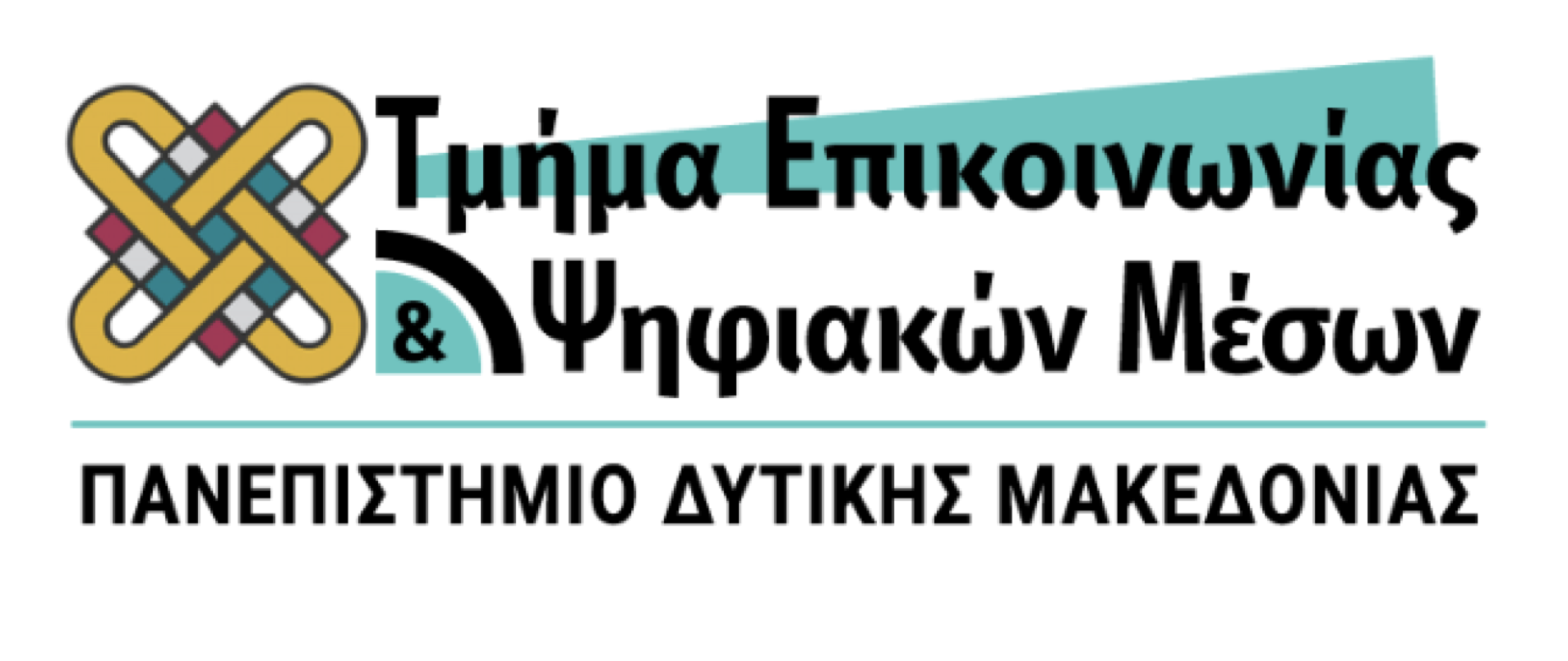 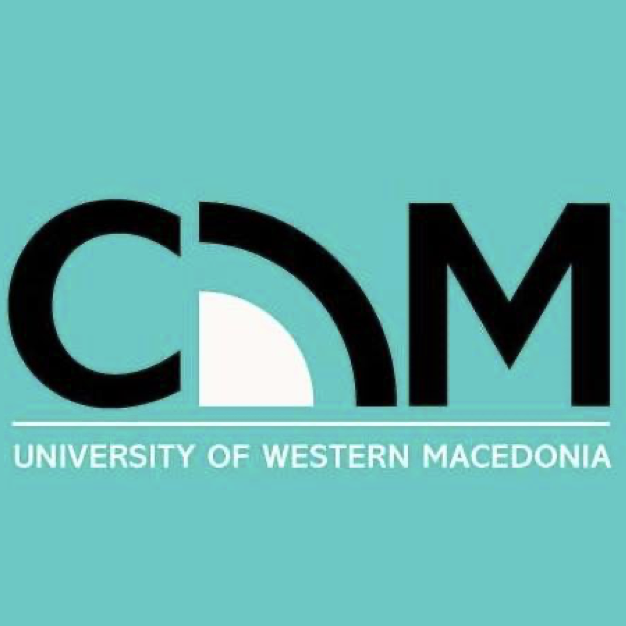 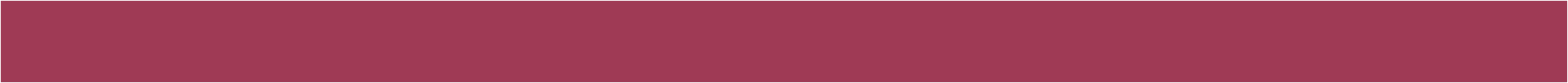 Παραδείγματα: Οι ξένοι, οι γυναίκες, οι πλούσιοι, οι Γερμανοί, οι εκπαιδυετικοί κλπ 

Αποδίδουν τα ίδια χαρακτηριστικά σε όλα τα μέλη μίας κατηγορίας

Στόχος η «καλύτερη» κατανόησή τους και η πρόβλεψη των συμπεριφορών τους
ΣΤΕΡΕΟΤΥΠΑ & ΠΡΟΚΑΤΑΛΗΨΕΙΣ
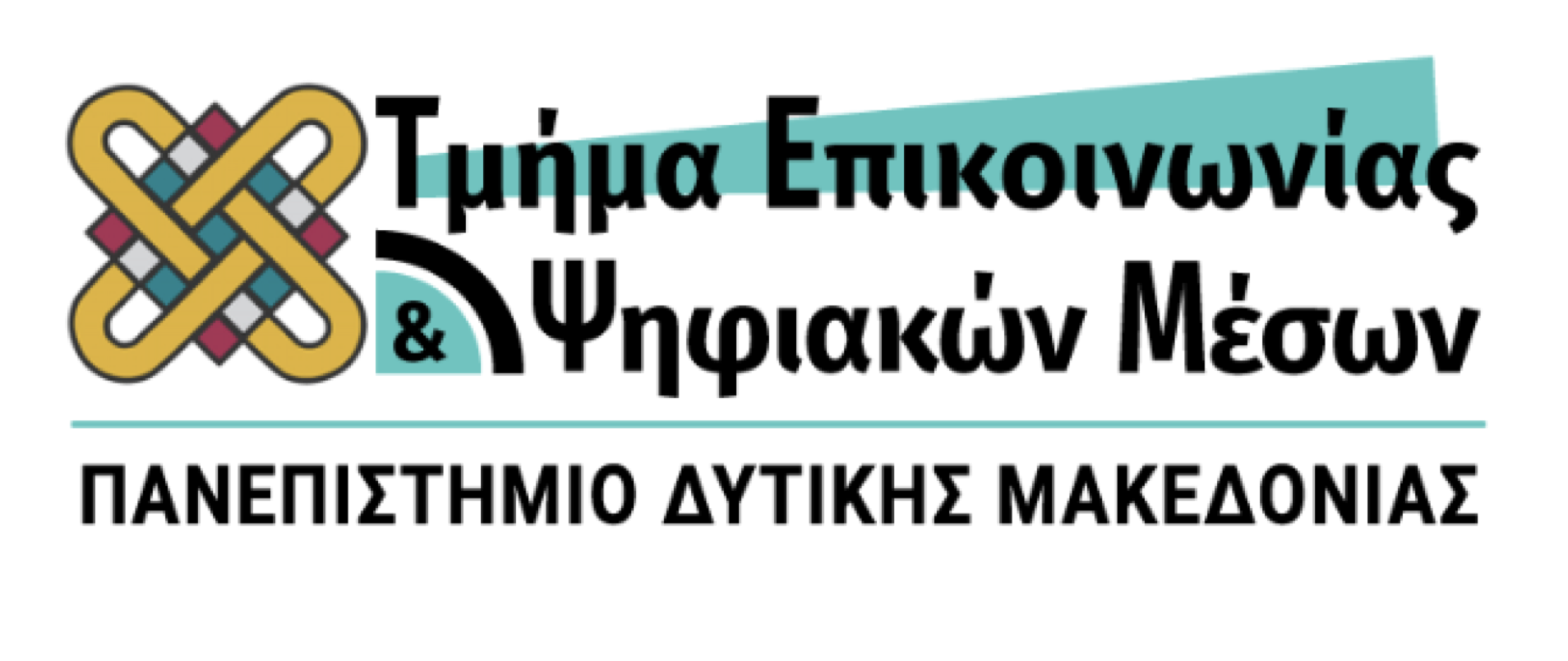 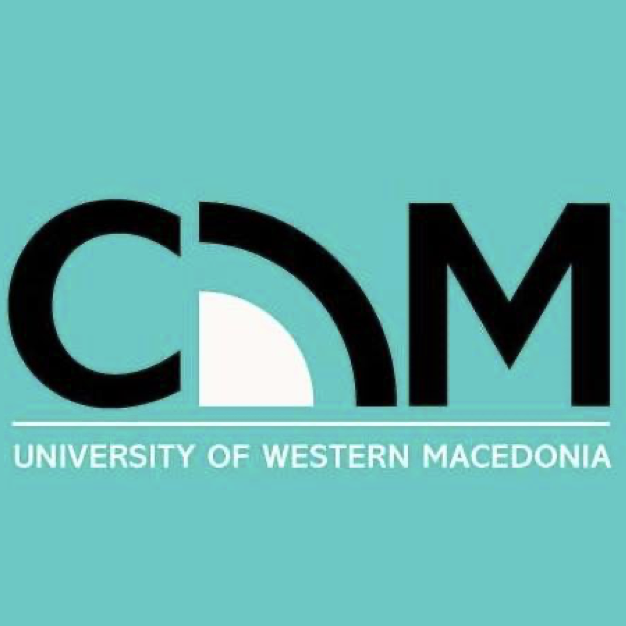 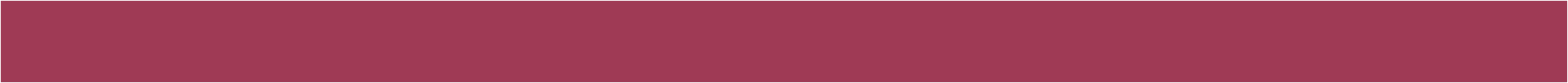 ΕΙΣΑΓΩΓΗ ΣΤΗΝ
ΨΥΧΟΛΟΓΙΑ ΤΗΣ ΕΠΙΚΟΙΝΩΝΙΑΣ
1ο ΕΞΑΜΗΝΟ
ΔΙΔΑΣΚΩΝ: Δρ. Αγγέλου Γιάννης
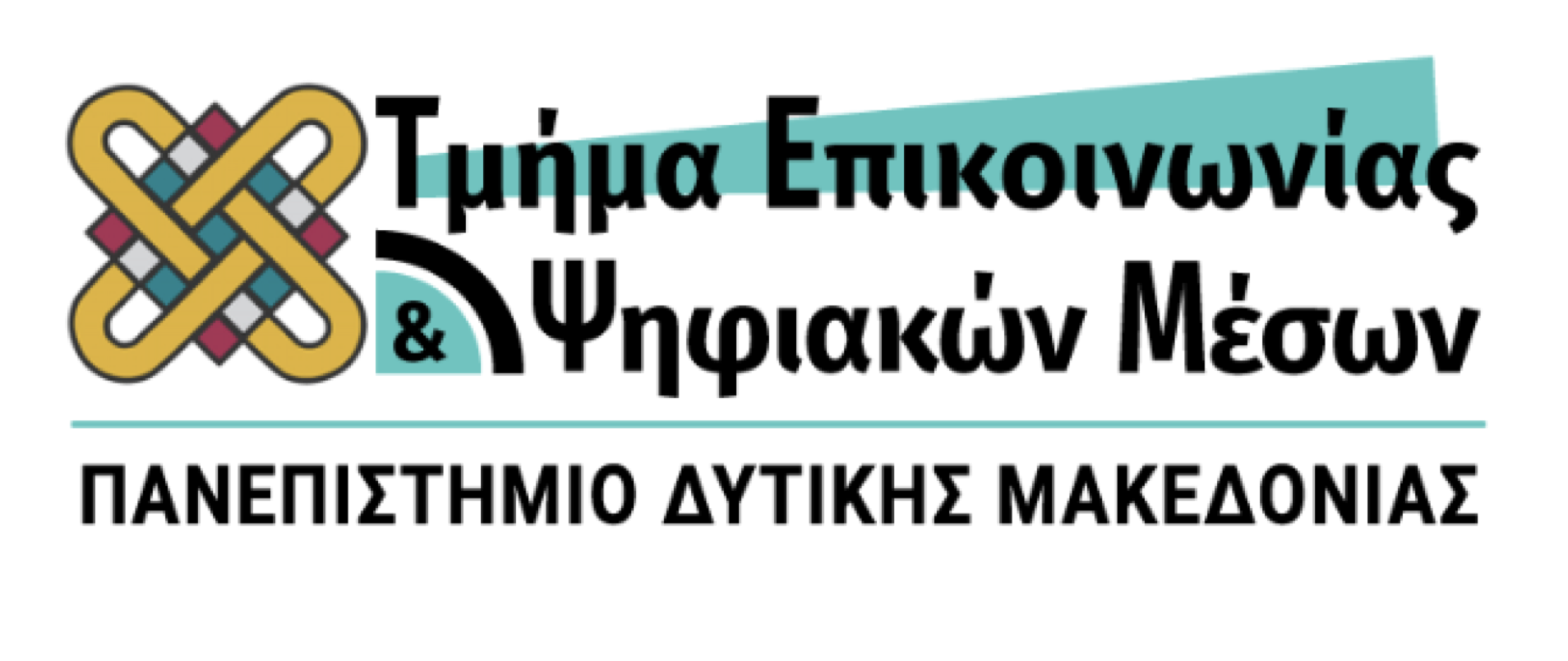 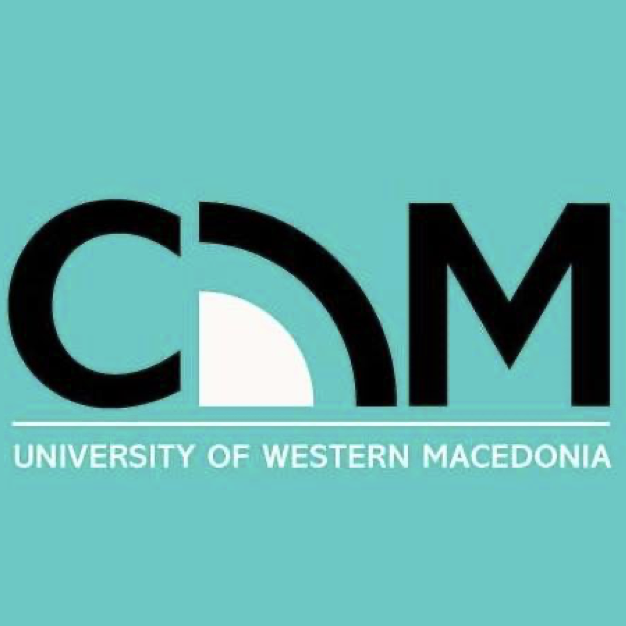